Primary Improvement This session to include updates on:- Statutory assessment- Support for the review of safeguarding- Update on data tools (Analyse School Performance   and FFTAspire) - Support for School Led Improvement Partnerships
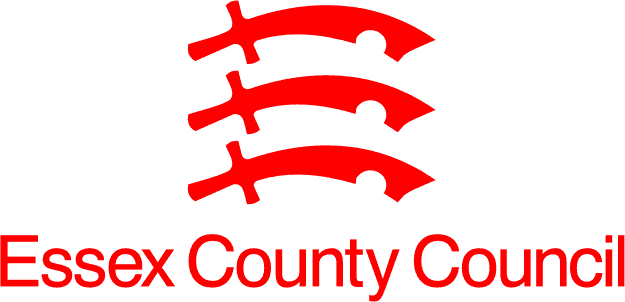 Statutory Assessment
Update
KS1 data must be submitted to the LA by Thursday 29 June 2017

KS2 data must be submitted via NCA tools by Thursday 29 June 2017

All KS1 and KS2 submitted data will be analysed by the Standards and Excellence team to check that it matches external moderation decisions and to investigate any unexpected pattern of attainment

KS1 – schools will receive email notification that the data has been checked. If there are any queries schools will be asked to respond within 3 working days of receipt of the email

KS2 – if no queries are raised schools will receive email notification that the data has been checked. If there are any queries the school’s Standards and Excellence Commissioner will contact the school by phone on 28th June.
Support for the review of safeguarding
How does your governing body ensure and evidence compliance with all statutory responsibilities in regard to safeguarding all pupils?
What training has the link governor for safeguarding had to ensure they have the skills and knowledge to effectively carry out their role?
What training have members of the Governing Body had to ensure they have the skills and knowledge to effectively evaluate the safeguarding and child protection arrangements in the school? 
What evaluation has taken place to establish the Governing Body’s capacity to carry out their safeguarding duties and responsibilities?
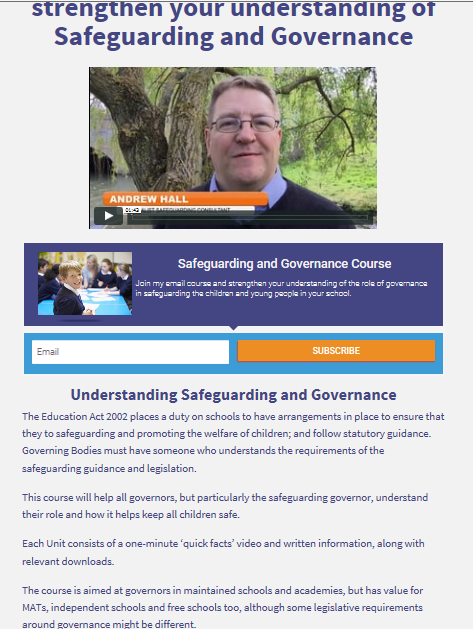 6
https://www.safeguardinginschools.co.uk/understandingsafeguardingandgovernance2/
In development…
* Governors’ Safeguarding Framework; 
	Audit tool for self or peer review with guidance prompts
	Termly calendar for monitoring and evaluating
	Route cards to use to rectify any areas of non-compliance
* Standards and Excellence Commissioners’ focussed visit to    schools in summer term, schools due inspection are a priority. Raising awareness of safeguarding at any event with leaders and governors including SLIS

* Traded review of Safeguarding:
	Half and full day options available September 17

Strongly recommend that schools buy in external audit 
from Schools HR.
Update on data tools
- Analyse School Performance
 
- FFTAspire
Analyse School Performance (ASP)
Compares school performance at school and pupil group level against national averages
Ofsted and LA can see the same data, but anonymised
This is the first release which will be added to with features such as:
	- Question Level Analysis
	- Named Pupil Data
The last three Inspection Dashboards are available to download there are plans to release a 2017 version
Summary view of data, data tables and scatter plots are there now, downloadable and printable 
ASP will allow users to filter on multiple characteristics
Easy to navigate,  same view for teachers, governors, LAs, MATs, Ofsted and Diocesan Authorities
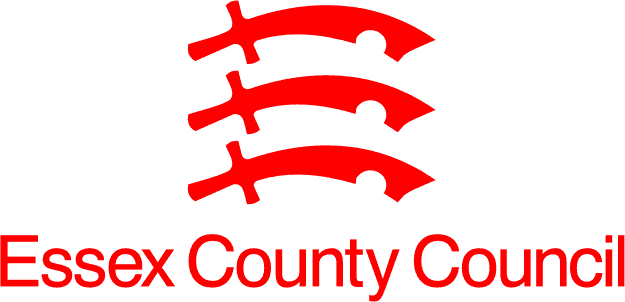 Current differences with ROL and ASP
https://sa.education.gov.uk/idp/Authn/UserPassword
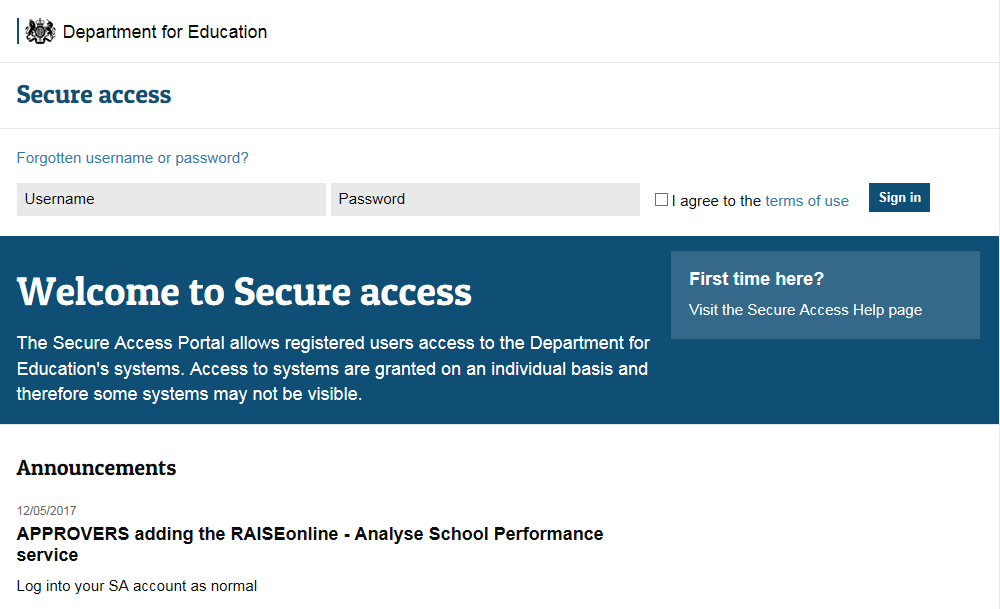 FFTAspire Update
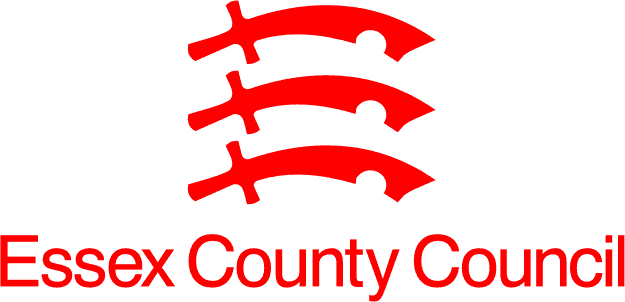 New Aspire developments in 2017
-   Full organisation refresh (including mergers; new schools; MATs and Chains)
-   Final (2016 Self Evaluation and Y3 estimates)
Updated School Leaders/Governors dashboards
Pupil data management
           - Removing pupils from a report
 -  Favourite report settings – access these quickly via ‘My reports page’
Pupil Premium reporting – 4 sections
Aspire static PDF dashboards: Extended Headteacher/SLT dashboard
Scaled score estimates: 
- Pilot of Primary Pupil Tracking (Autumn 17)
Cohort termly tracking
School level reports - disadvantaged
FFT Training offer
Two days overview training for schools through LA includes:
 Introduction to Aspire for new users
 Using the RAISE replacement in combination with Aspire
 Analysing your attainment and progress data in Aspire
 A walk through the Aspire Dashboard for Governors.
Bespoke training options
‘Out of box’ and bespoke sessions can be run for LA staff, group.
fft.org.uk/roadshow-primary   - London Friday 29 September  or Cambridge Thursday 16 November
Outlining the key features of the new FFTAspire and ASP systems
A blended approach to self-evaluation –maximising the impact of Aspire and ASP
FFT Subscription 2017-18
The annual subscription to FFT for schools has increased for by 16%.  This is the first pricing increase for several years. The LA need to consider its pricing strategy for schools to cover the  increase in costs. 










Pricing for 2018/19 will need to be considered  in the Spring term 2018.
School Led Improvement Strategy (SLIS)
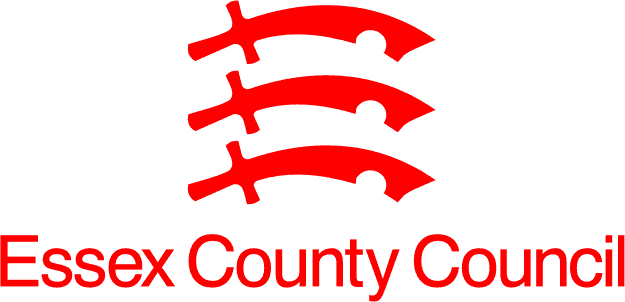 Development Visits
Main Successes
Increased commitment to the partnership and each other, and stronger collaborative working
Sharing of expertise and professional development opportunities, and supporting schools
How the partnership has organised itself, and working with the LA and TSAs
Capacity to lead and facilitate the partnership
Using funding for partnership projects
Activities to help schools understand each other’s strengths and areas for development
Engaging governors
Developing trust and relationships between schools, and commitment to the partnership
Projects to develop knowledge, expertise, and capacity
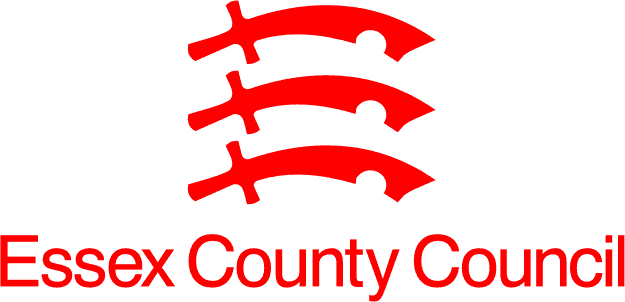 Development Visits
Main Challenges
Engaging schools in the partnership
How the partnership worked together
Developing relationships and trust between schools
Commitment of all schools to the partnership
Sustainability of funding
Sharing data between schools
Confidence to share needs, challenge to other schools, and feelings of accountability
Capacity to lead and facilitate the work of the partnership
Engagement between primary and secondary
Support for vulnerable schools
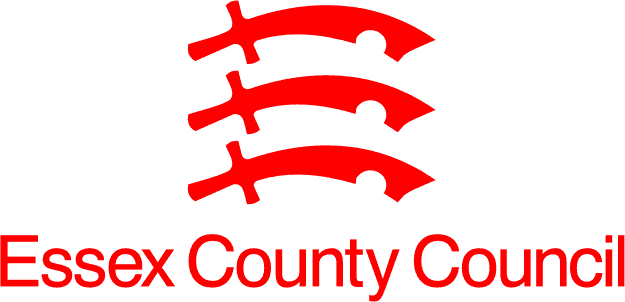 Development Visits
Next Steps
Engaging other schools and individuals
Increasing partnership capacity, and developing how the partnership operates
New and additional priorities for partnership work
Develop capacity in schools at all levels
Create links with and learn from others e.g. TSAs
Work with governors
Support data and intelligence sharing
Strengthen partnership tools and processes
Develop plans to support schools across the partnership
Evaluate impact
Plan for the future
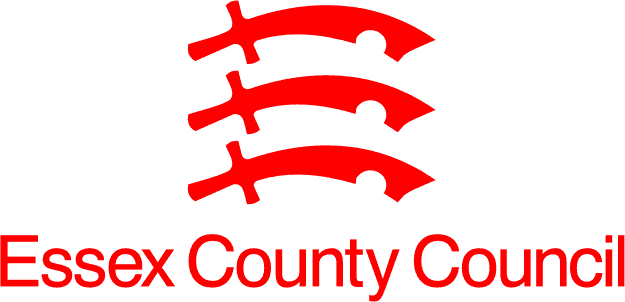 The Partnership Evaluation and Development Tool  
Roll out 13th June 2017
Why are we developing it?
To strengthen our vision of Essex as a self reviewing, self reporting, self supporting and self improving system

In line with the national trend and the Essex vision, to move the responsibility for review and improvement to school and partnership level

To know the priorities of partnerships and help link partnerships with common priorities for improvement 

To know where all the talent and effective practice 
in the system is and to use in the service of the 
system as a whole
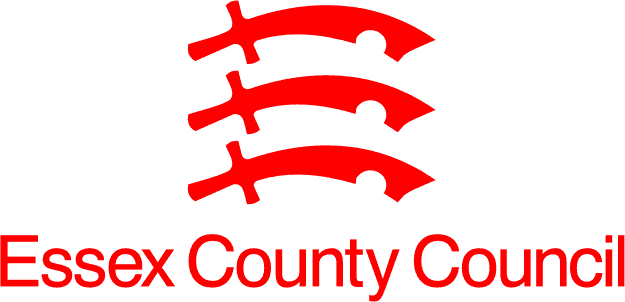 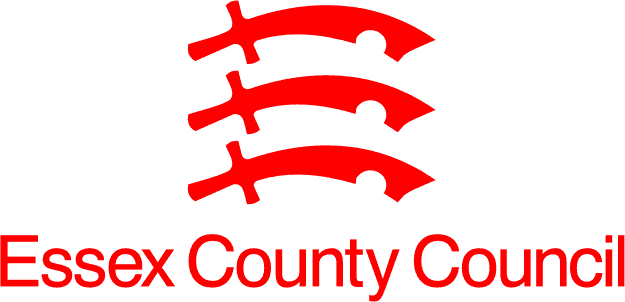